Vertebrates and Invertebrates
Jellyfish
Vertebrate
Invertebrate
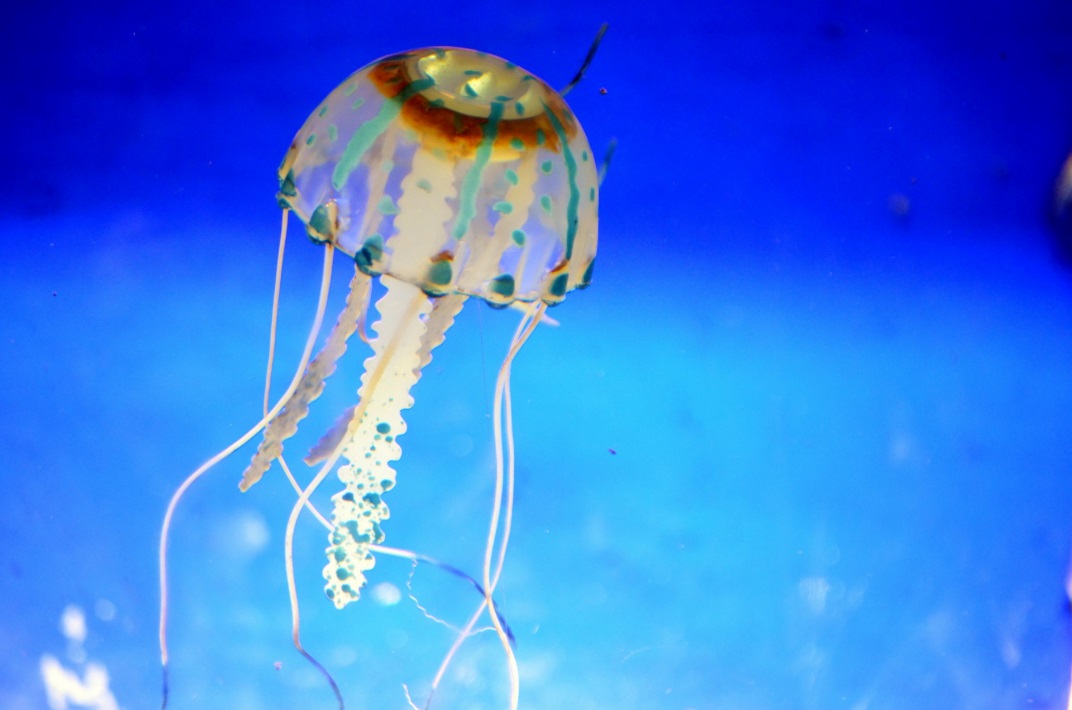 Answer
Deer
Vertebrate
Invertebrate
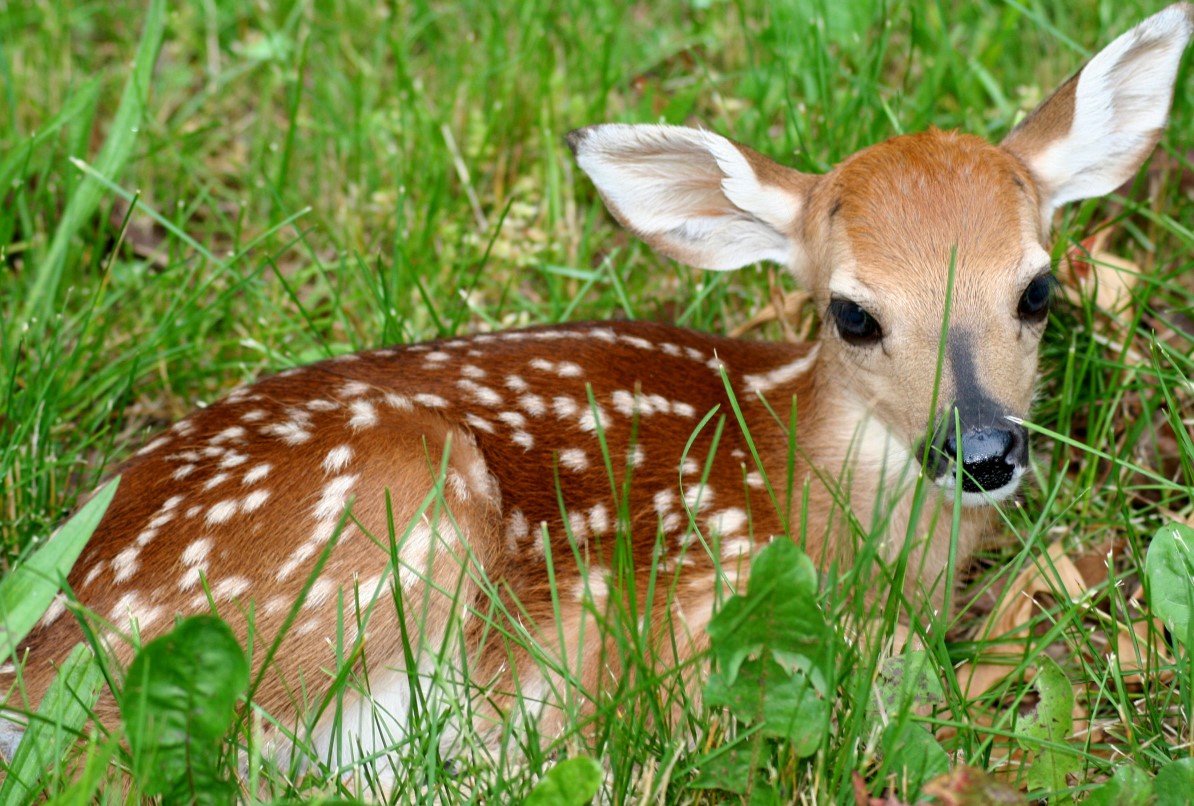 Answer
Cow
Vertebrate
Invertebrate
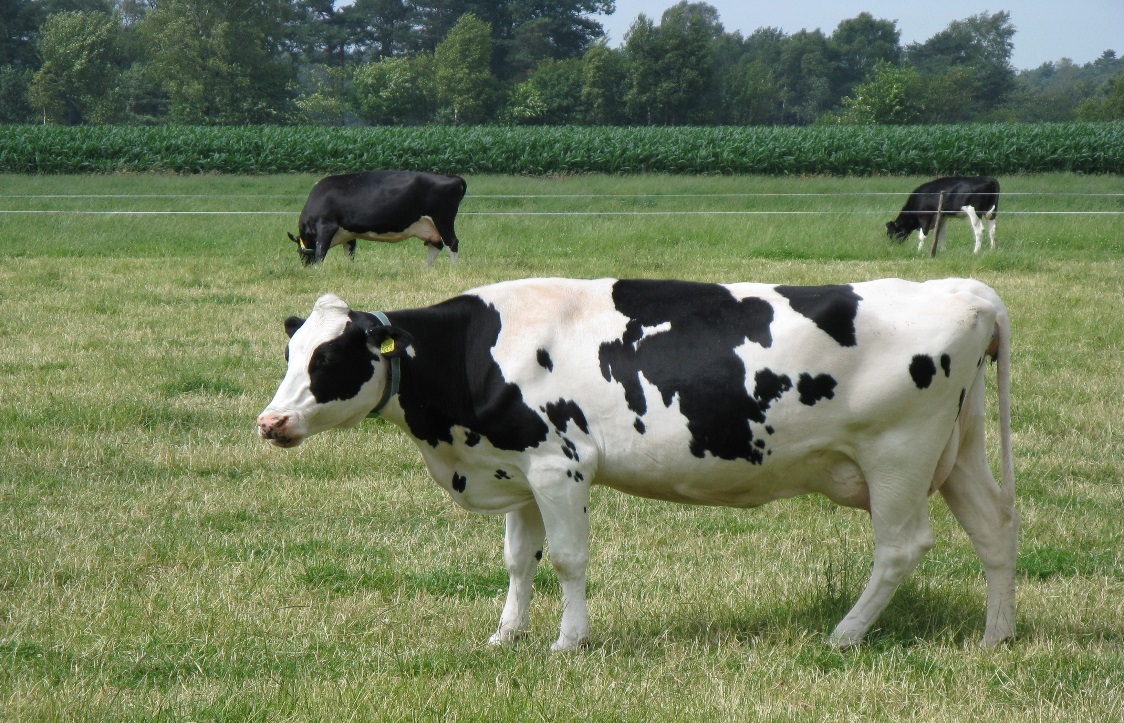 Answer
Goldfish
Vertebrate
Invertebrate
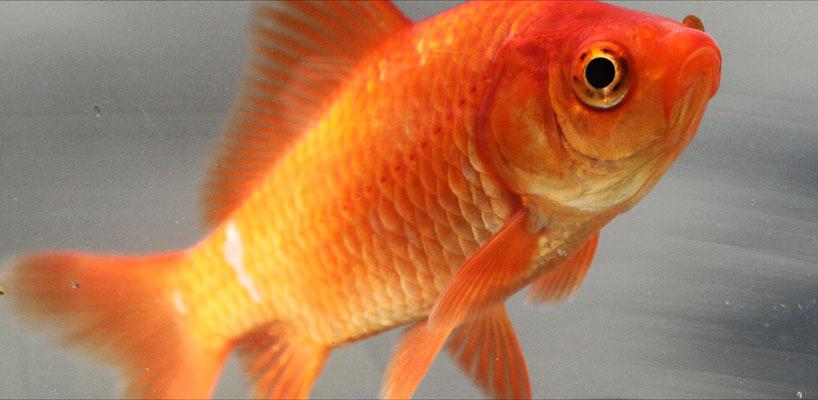 Answer
Cat
Vertebrate
Invertebrate
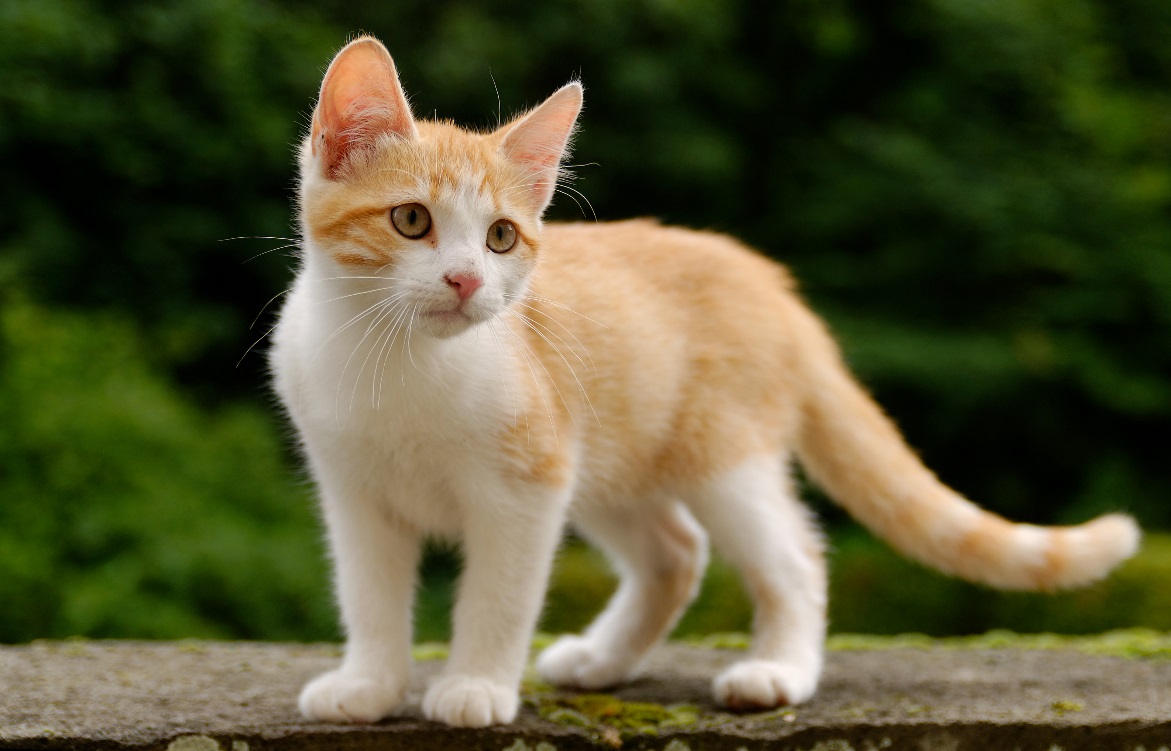 Answer
Worm
Vertebrate
Invertebrate
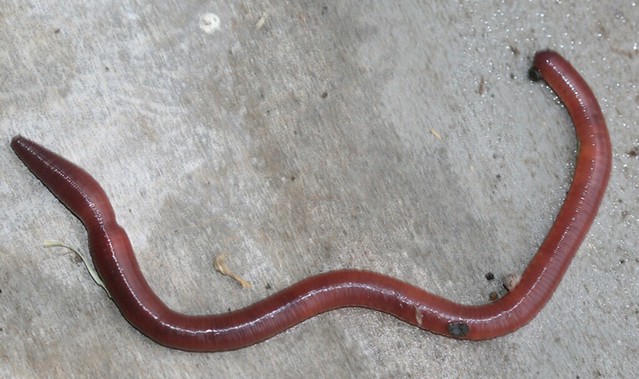 Answer
Dog
Vertebrate
Invertebrate
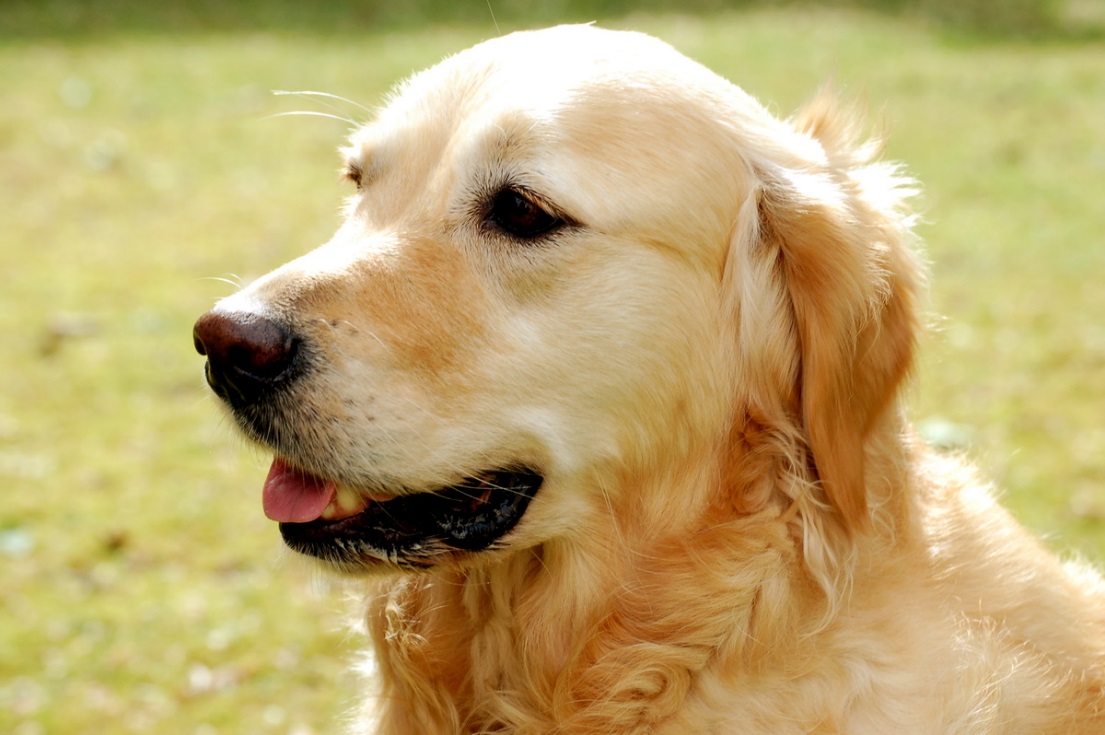 Answer
Rabbit
Vertebrate
Invertebrate
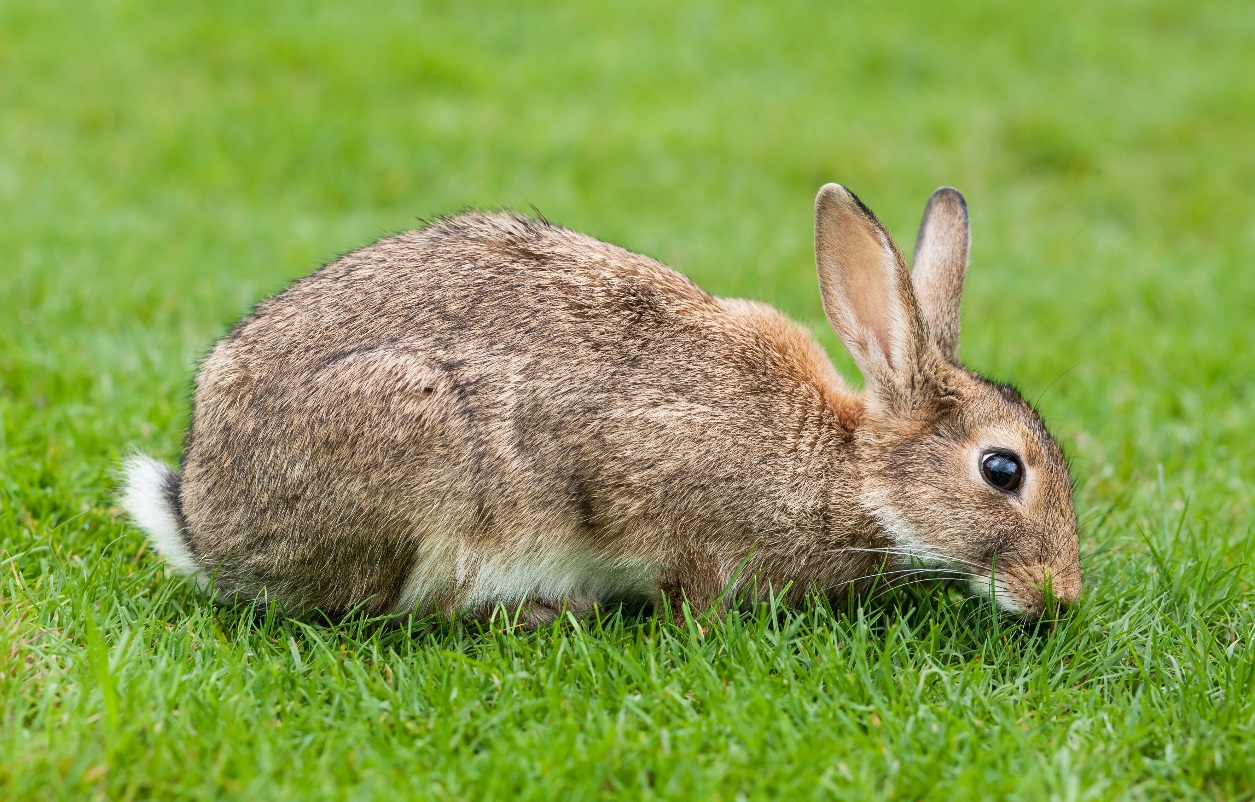 Answer
Spider
Vertebrate
Invertebrate
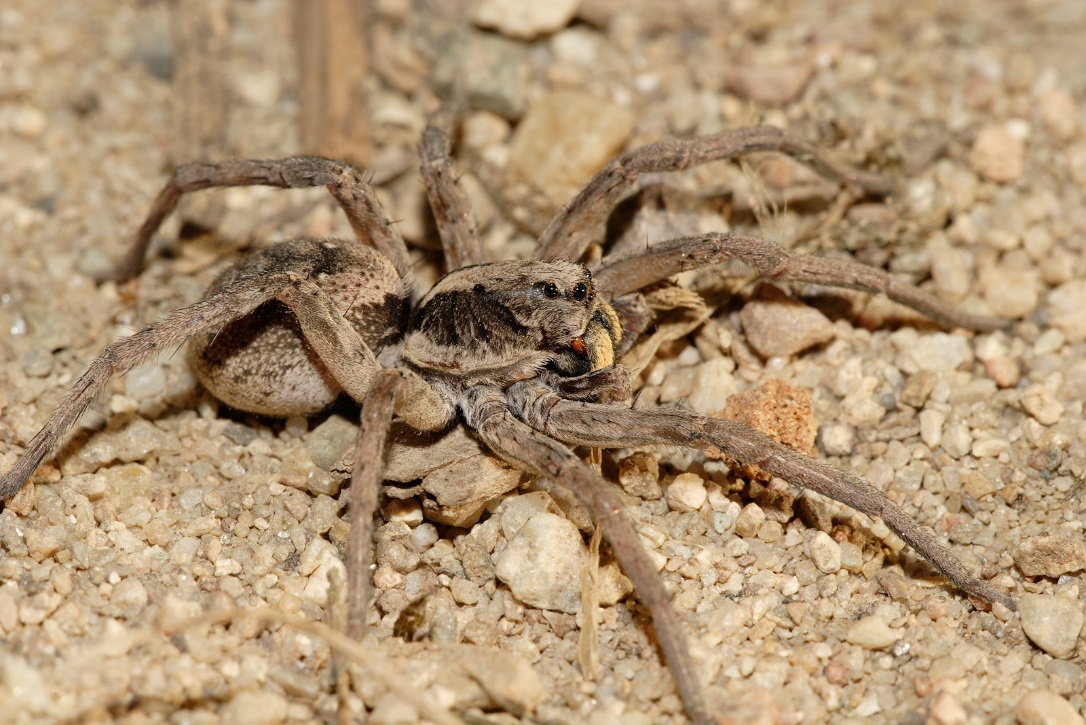 Answer
Fox
Vertebrate
Invertebrate
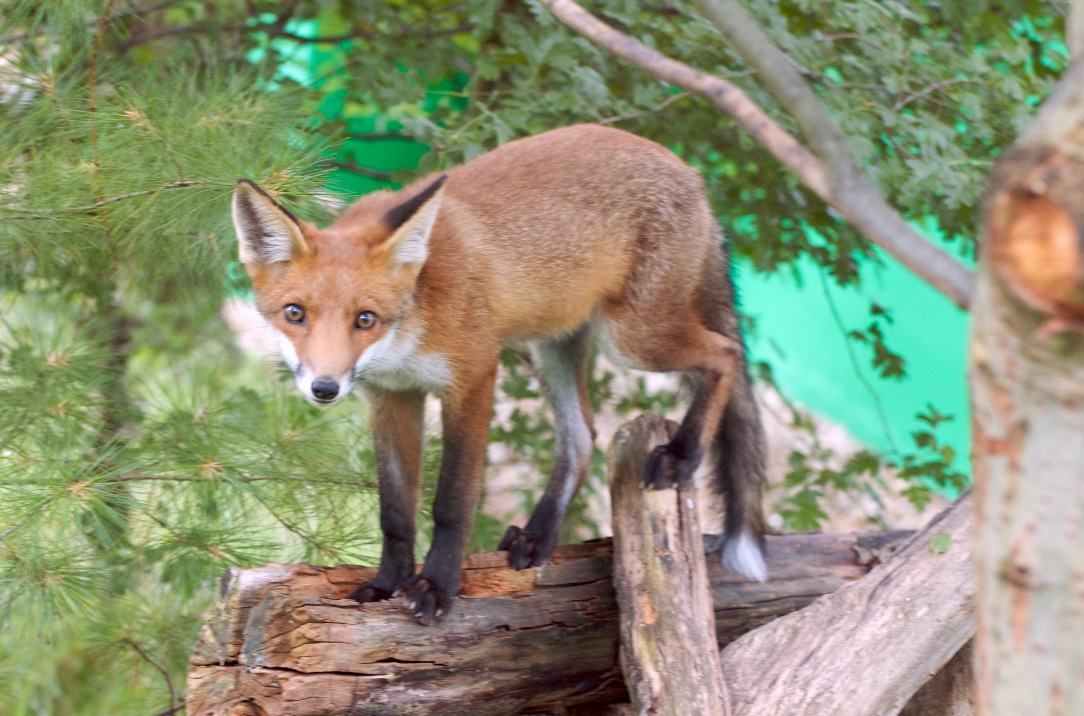 Answer
Turtle
Vertebrate
Invertebrate
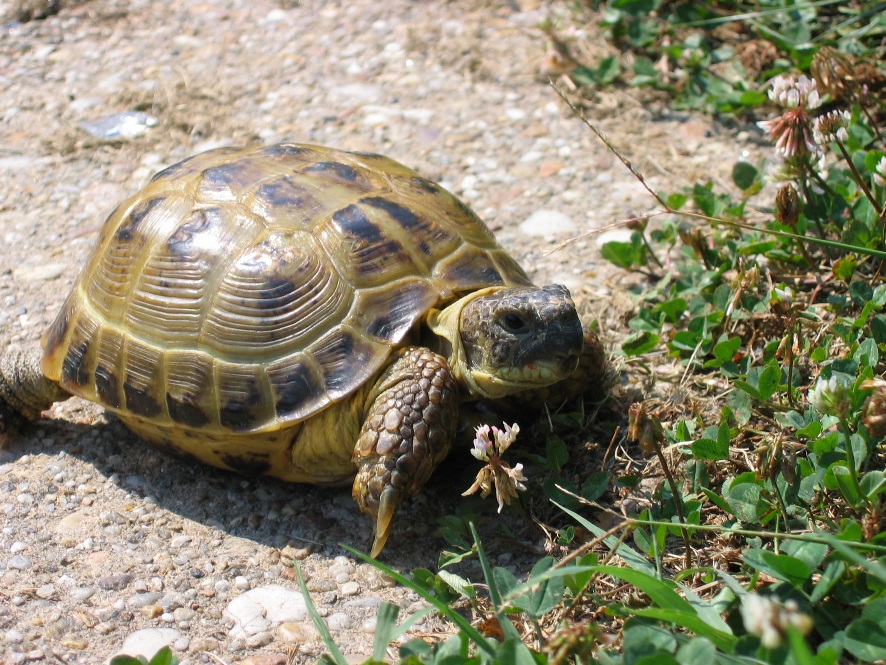 Answer
Correct
Correct
Correct
Correct
Correct
Correct
Correct
Correct
Correct
Correct
correct
correct
correct
correct
Incorrect